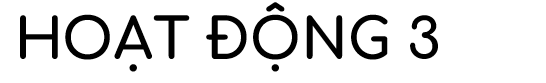 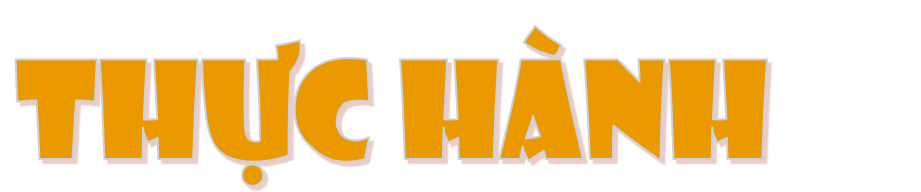 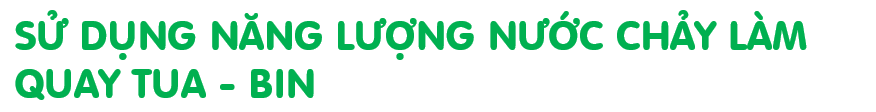 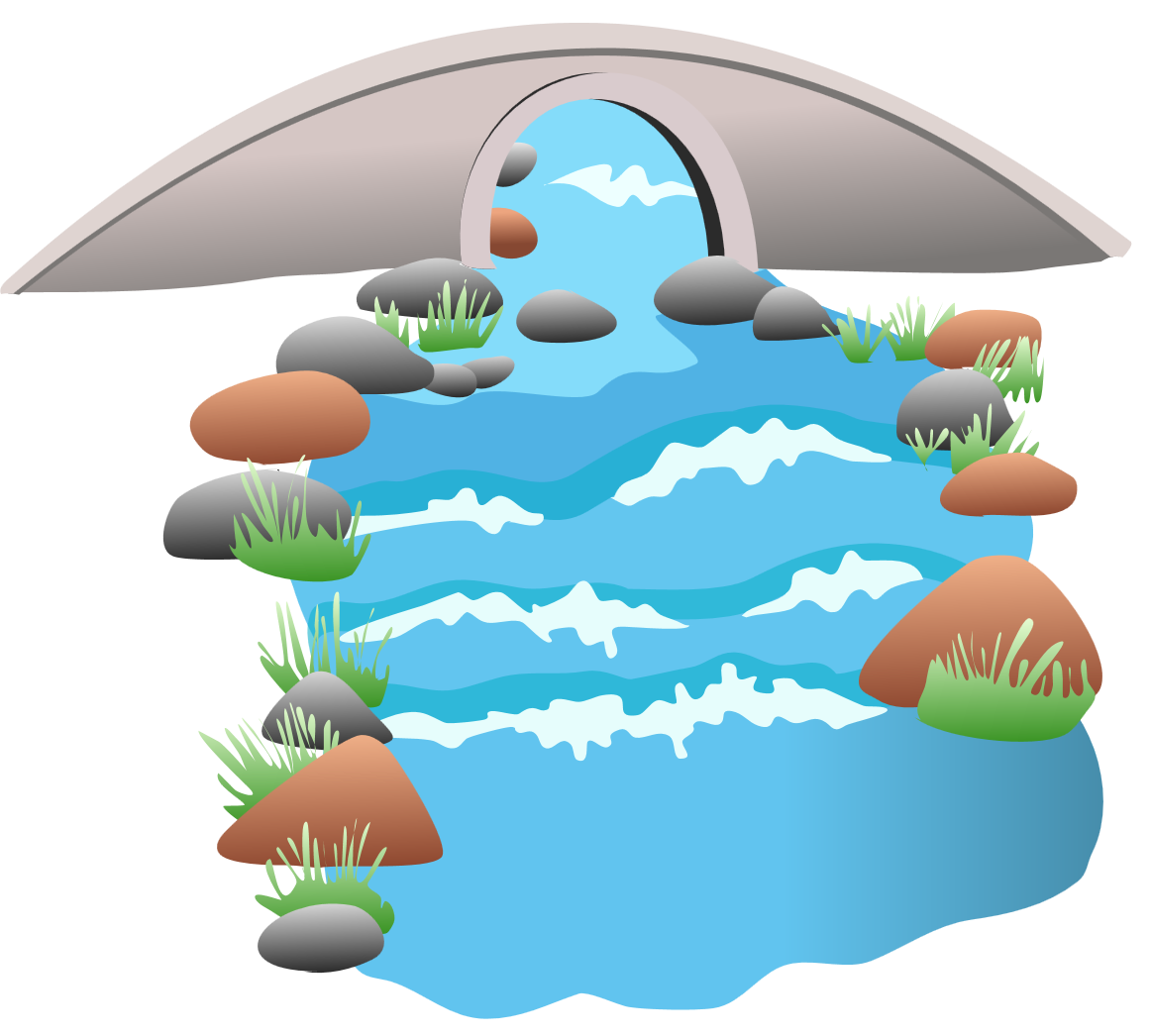 Mời các bạn lên lấy dụng cụ thực hành: Mô hình tua-bin nước, cốc, xô nước
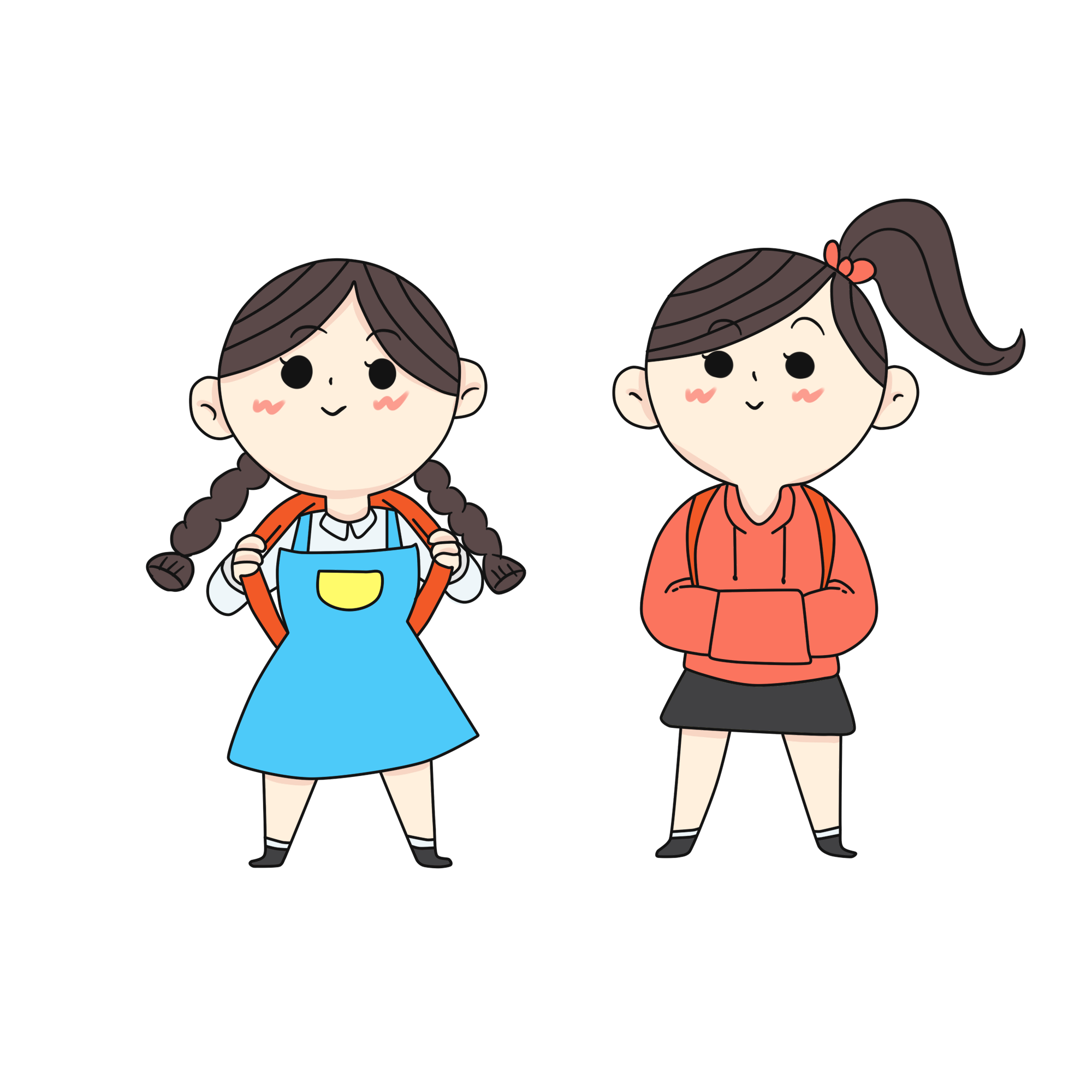 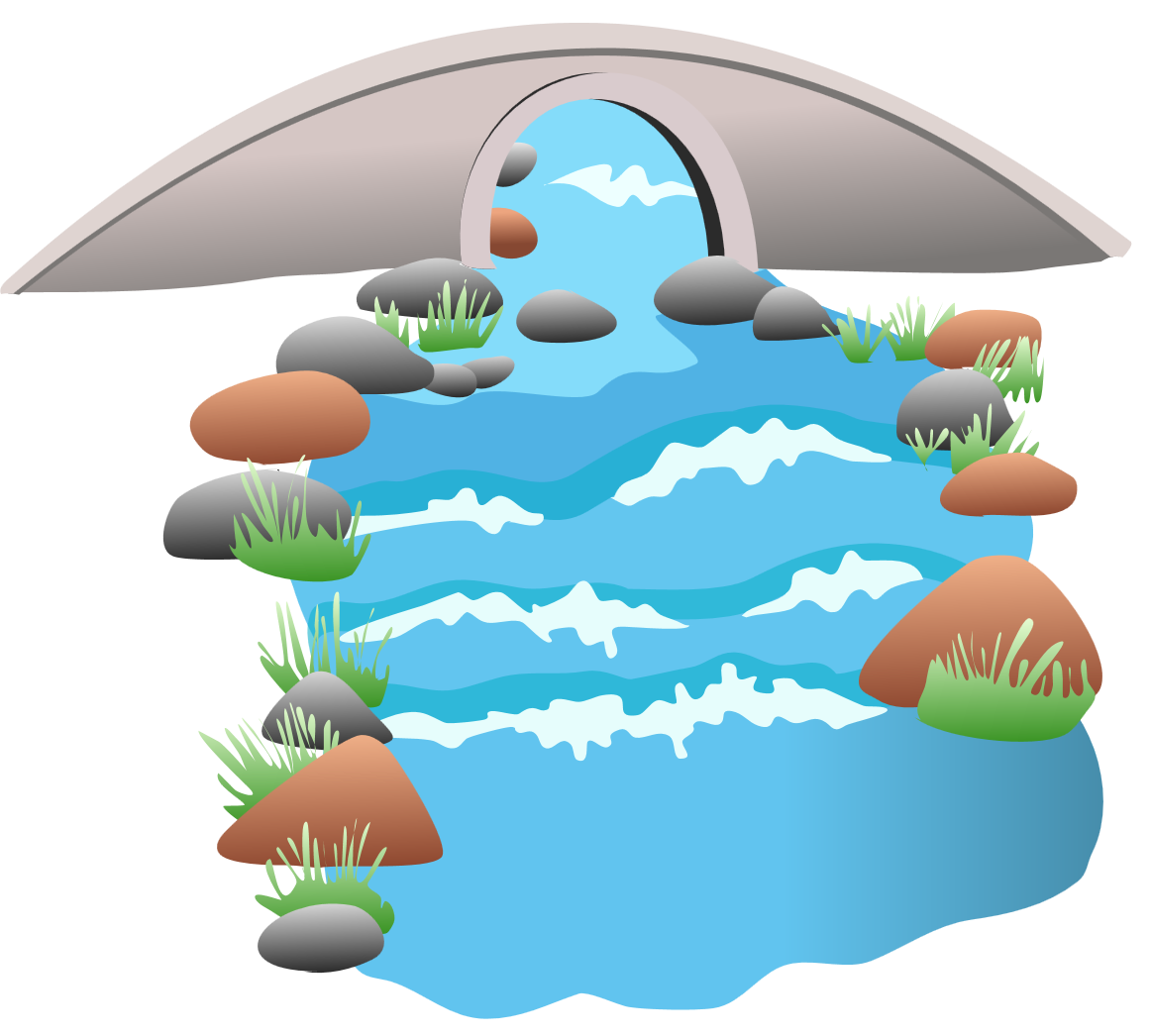 Cùng thực hành trong 5 phút nhé!
Bạn lưu ý đừng để đổ nước ra bàn, ghế, sàn nhà nhé!
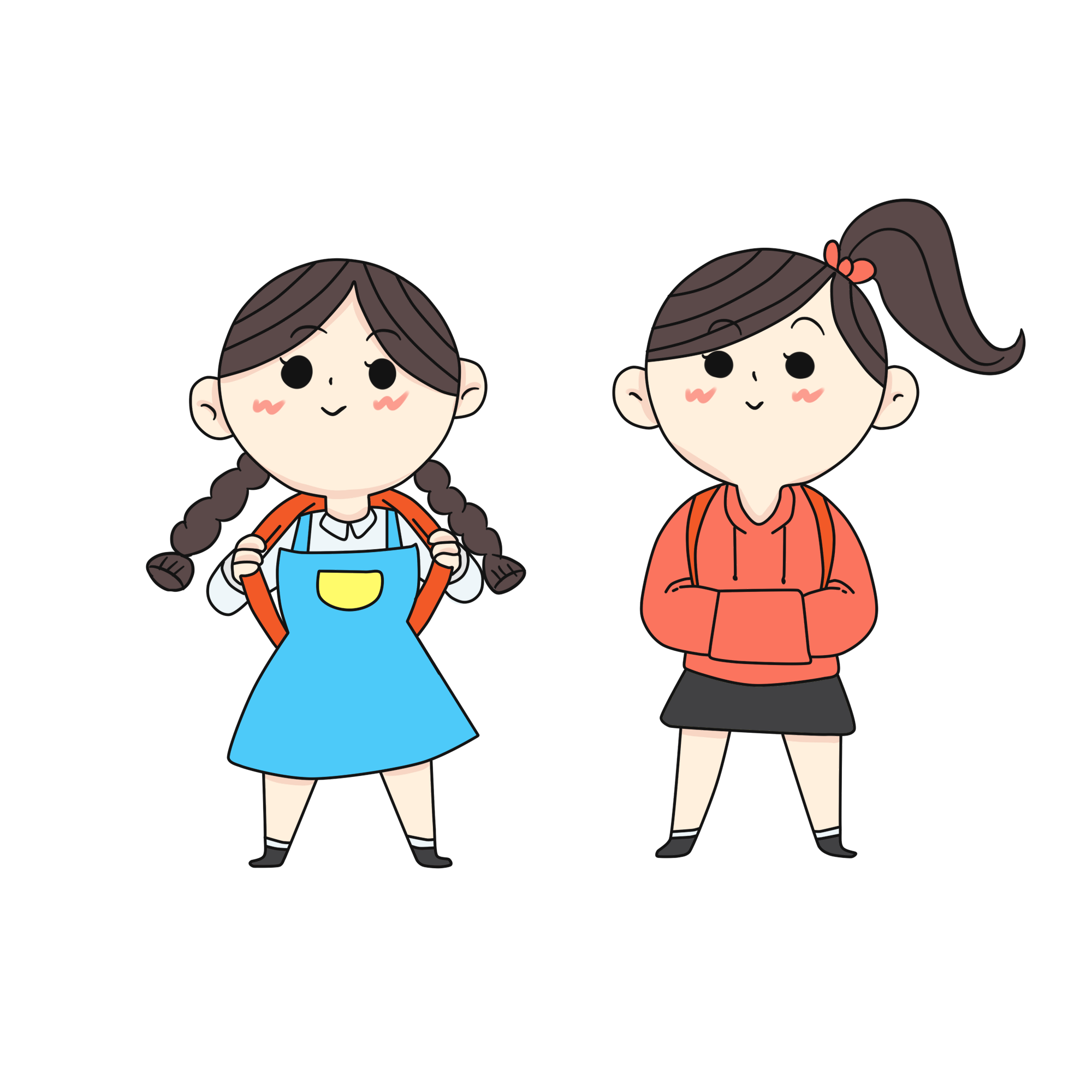 Nguyên lí hoạt động của nhà máy thủy điện
VIDEO 5
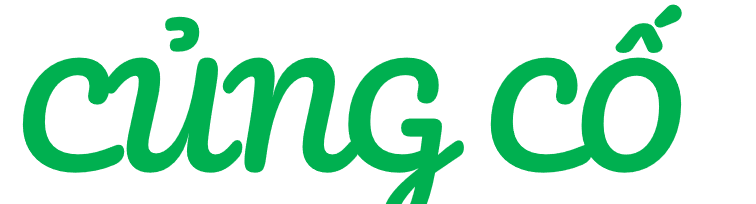 Em sẽ làm gì để tham gia sử dụng hợp lí năng lượng gió và năng lượng nước chảy ở nhà em?
Tìm thêm ví dụ về sử dụng năng lượng gió và năng lượng nước chảy trong đời sống và sản xuất
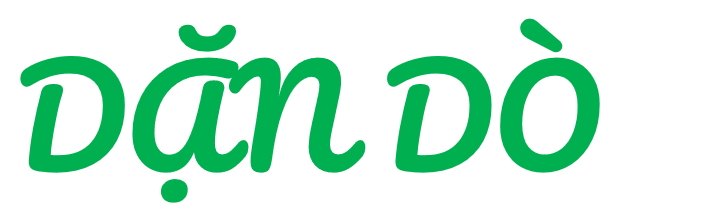 Chuẩn bị trước bài “Năng lượng điện”